Motivating Employees
©William Klinger. This work is licensed under a Creative Commons Attribution 4.0 license
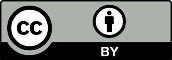 Download this book for free at: https://vtechworks.lib.vt.edu/handle/10919/84848
Adapted from Fundamentals of Business
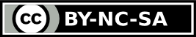 Review
Describe activities of operations management.
What factors do firms consider in their location decision?
What is a PERT and Gantt chart?
Explain how manufacturing companies use technology.
Distinguish service operations and manufacturing.
What is total quality management, TQM?
 What is outsourcing?  Give an example.
Learning Objectives
Define motivation and understand why it is important in the workplace.
Understand intrinsic and extrinsic motivation.
Explain the major theories of motivation:
The Hierarchy of Needs theory
The Two-Factor theory
Expectancy theory
Equity theory
Download this book for free at: ttp://hdl.handle.net/10919/70961
Adapted from Fundamentals of Business
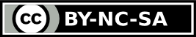 Sources of Motivation
Intrinsic
From within
E.g. satisfaction
Extrinsic
From external factors
E.g. reward
Maslow’s Hierarchy of Needs Theory
Must satisfy lower-level needs before we seek to satisfy higher-level needs
Once a need is satisfied, it no longer motivates us
Figure CC BY 4.0. Retrieved from: https://commons.wikimedia.org/wiki/Category:Figures_from_Fundamentals_of_Business_by_Skripak
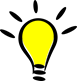 Maslow’s Hierarchy of Needs Theory
What a implications for a manager?
Analyze these scenarios
Firm has office parties and gym memberships.  Has poor health insurance.
Firm has great health insurance but low pay.
Firm has good pay, benefits, and rewarding work.  There are no company social activities or work recognition.
[Speaker Notes: How does Maslow’s Hierarch of Needs relate to each scenario?  What need is being met and which one is not?  Is the person motivated?]
Herzberg’s Two-Factor Theory
Hygiene factors – must be present to prevent job dissatisfaction
Motivation factors – strong contributors to job satisfaction
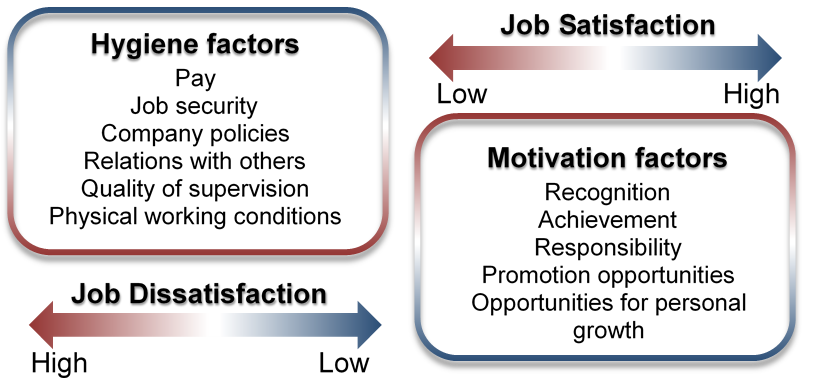 Photo CC BY 4.0. Retrieved from: https://commons.wikimedia.org/wiki/Category:Figures_from_Fundamentals_of_Business_by_Skripak
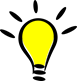 Herzberg’s Two-Factor Theory
Analyze these scenarios using the Two-Factor Theory
Firm has office parties and gym memberships.  Has poor health insurance.
Firm has great health insurance but low pay.
Firm has good pay, benefits, and rewarding work.  There are no company social activities or work recognition.
Expectancy Theory
Employee is motivated if he or she
Believes efforts will result in acceptable performance
Believes acceptable performance will lead to desired reward
Values the reward
Photo CC BY 4.0. Retrieved from: https://commons.wikimedia.org/wiki/Category:Figures_from_Fundamentals_of_Business_by_Skripak
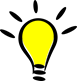 Expectancy Theory
Analyze these scenarios using Expectancy Theory
You want a promotion.  You believe you can get a new customer.  Getting the new customer is not likely to get you promoted.
You want a bonus and believe that completing the project will get you a bonus.  You do not think you can complete the project.
You have been told that if you fix a manufacturing problem you will get a new assignment you want.  You believe you can fix the problem.
Equity Theory
Evaluate how fairly we are treated relative to others
Compare the outcome to the input
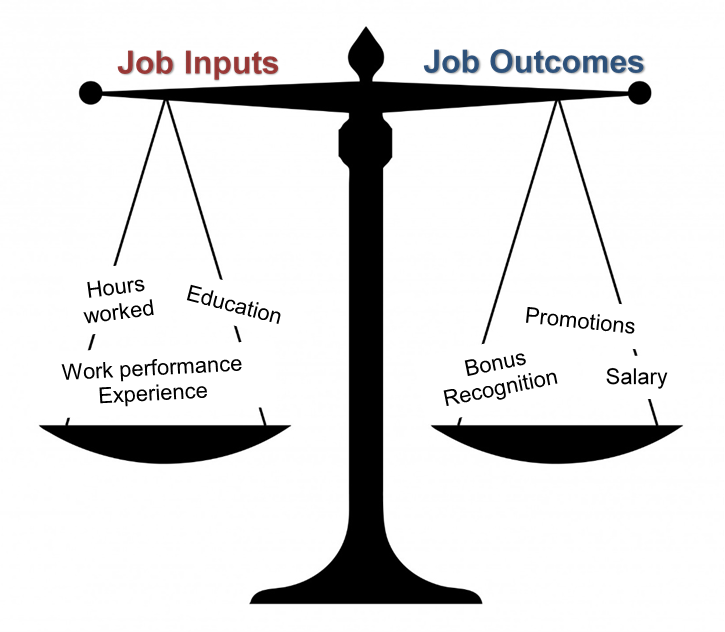 Photo CC BY 4.0. Retrieved from: https://commons.wikimedia.org/wiki/Category:Figures_from_Fundamentals_of_Business_by_Skripak
[Speaker Notes: Equity here has nothing to do with finance (sorry for any confusion, not my choice of words).  Equity here means “equal”.  Is the employee being treated equally?]
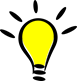 Equity Theory
Analyze these scenarios using Equity Theory
You and Sue work overtime for a week.  Sue gets a $500 bonus and you get no bonus.
You work 20 hours of overtime and get a $400 bonus.  Tom worked 40 hours of overtime and got an $800 bonus.
Can one motivation theory explain all situations?  If not, give an example situation.
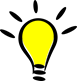 Stages of Team Development
Forming
Storming
Norming
Performing
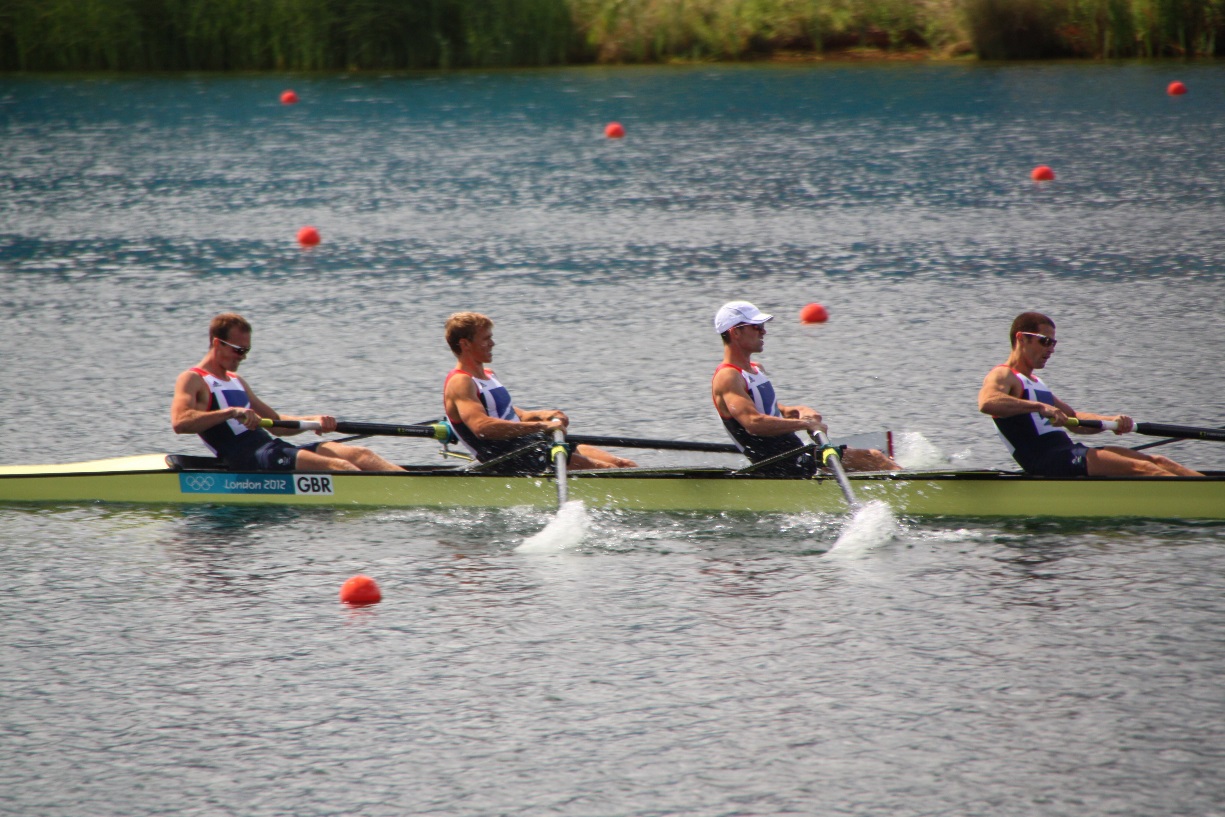 [Speaker Notes: Look at the teamwork!]